What I Need For School Tomorrow
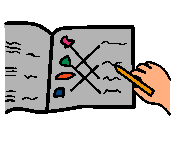 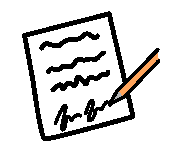 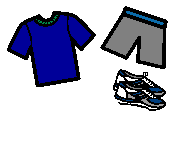 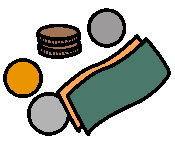 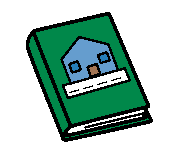 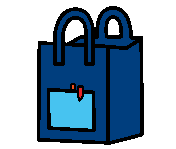 Other